3D AI
Rendering
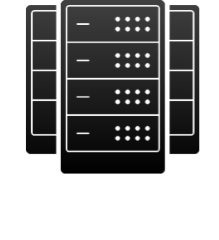 Solution: GridRaster Mixed Reality Cloud Platform
Reconstruction
GridRaster Solution
True Immersive MR: Powered by Edge/Remote Compute and Vision Based 3D AI
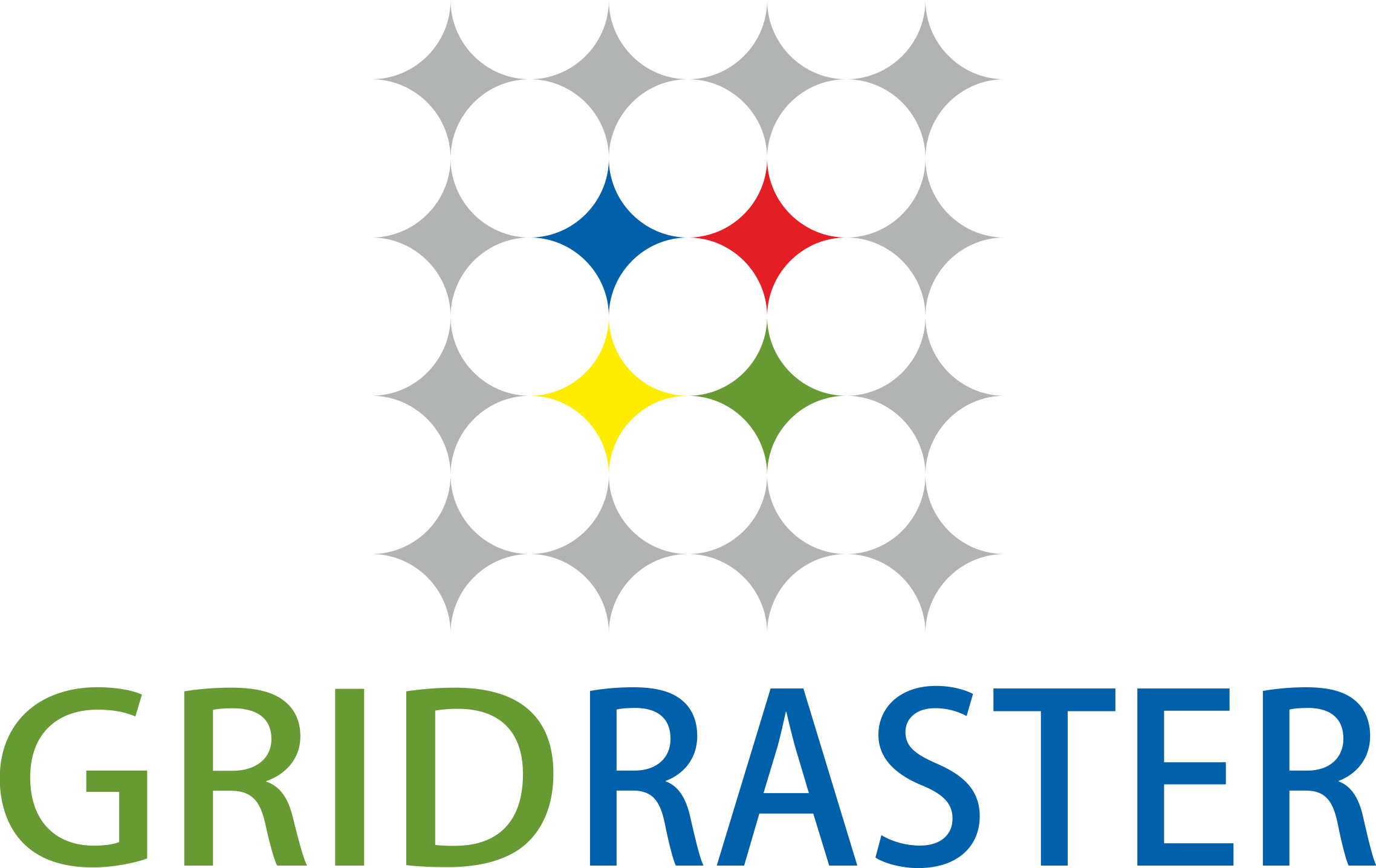 Infusion of virtual and real worlds, 
visual rendering and tracking
Complete 3D scene understanding using deep learning
Spatial mapping and 3D world reconstruction from camera images
Customer  Systems & 3D Content
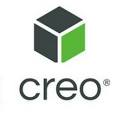 Workflow Solutions
3D Geometry
MES-1
MES-2
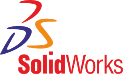 APIs
WiFi/4G-LTE/5G
Camera/Sensor Data
(Spatial Mapping)
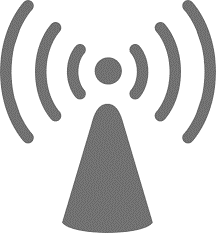 Multiple HMDs
or mobile devices
Cable/Fiber
Wireless
Access Point
Visual Rendering
MR Cloud
Cloud/Edge/On-premise Server
(on-device reconstruction)
Signaling Server, Scalar, QA